RE KS3 LEARNING JOURNEY
14. What are attitudes towards abortion?
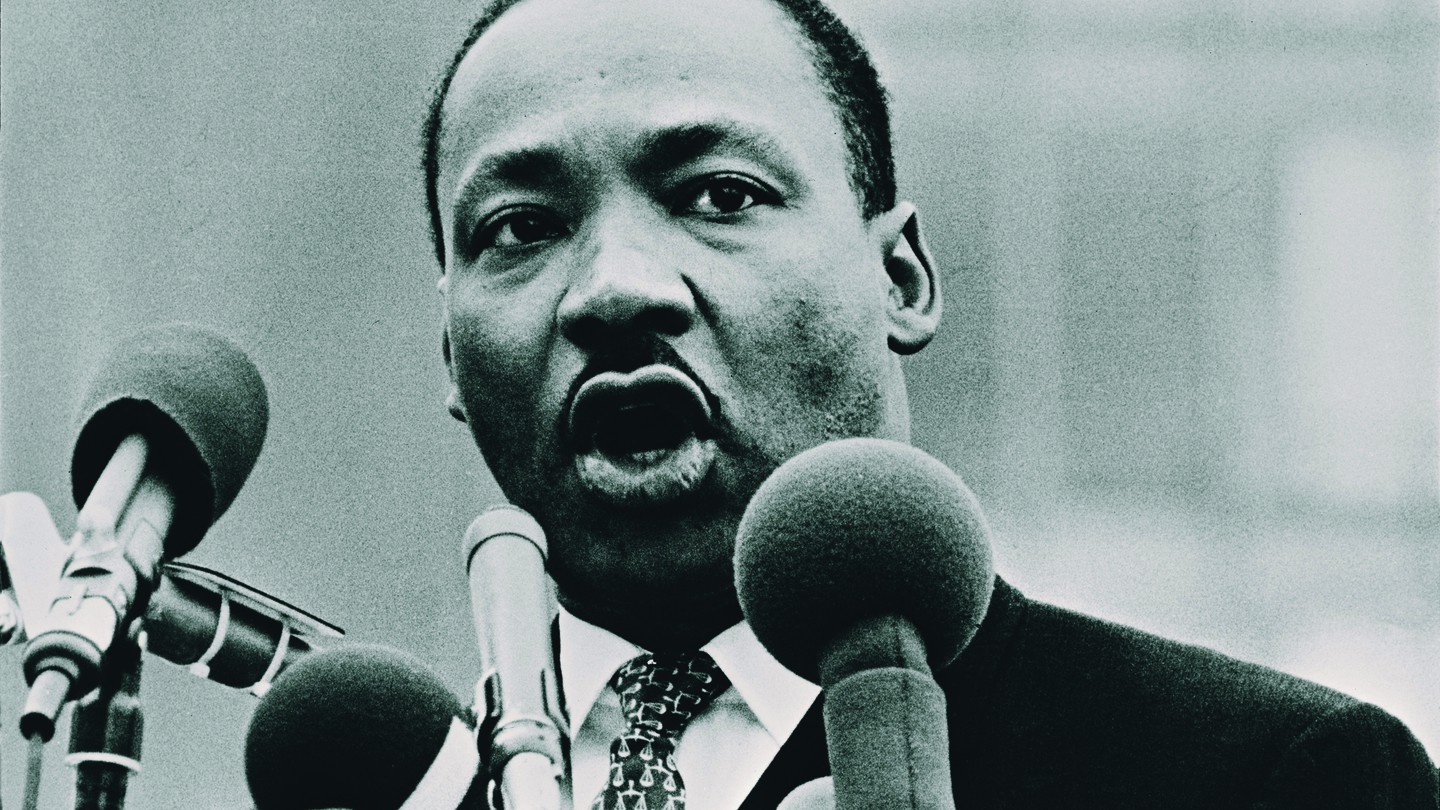 Ready for GCSE
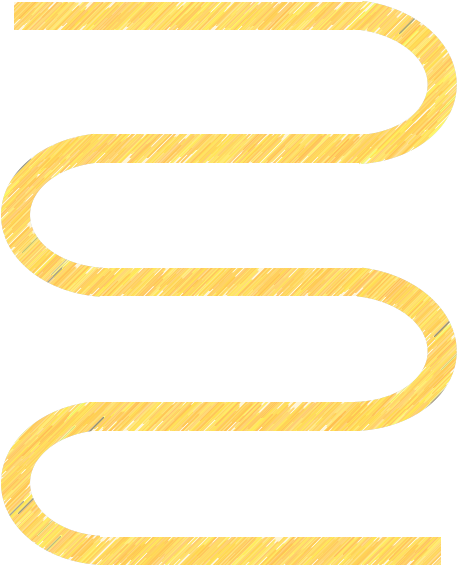 15. What are religious attitudes towards violent and nonviolent protest?
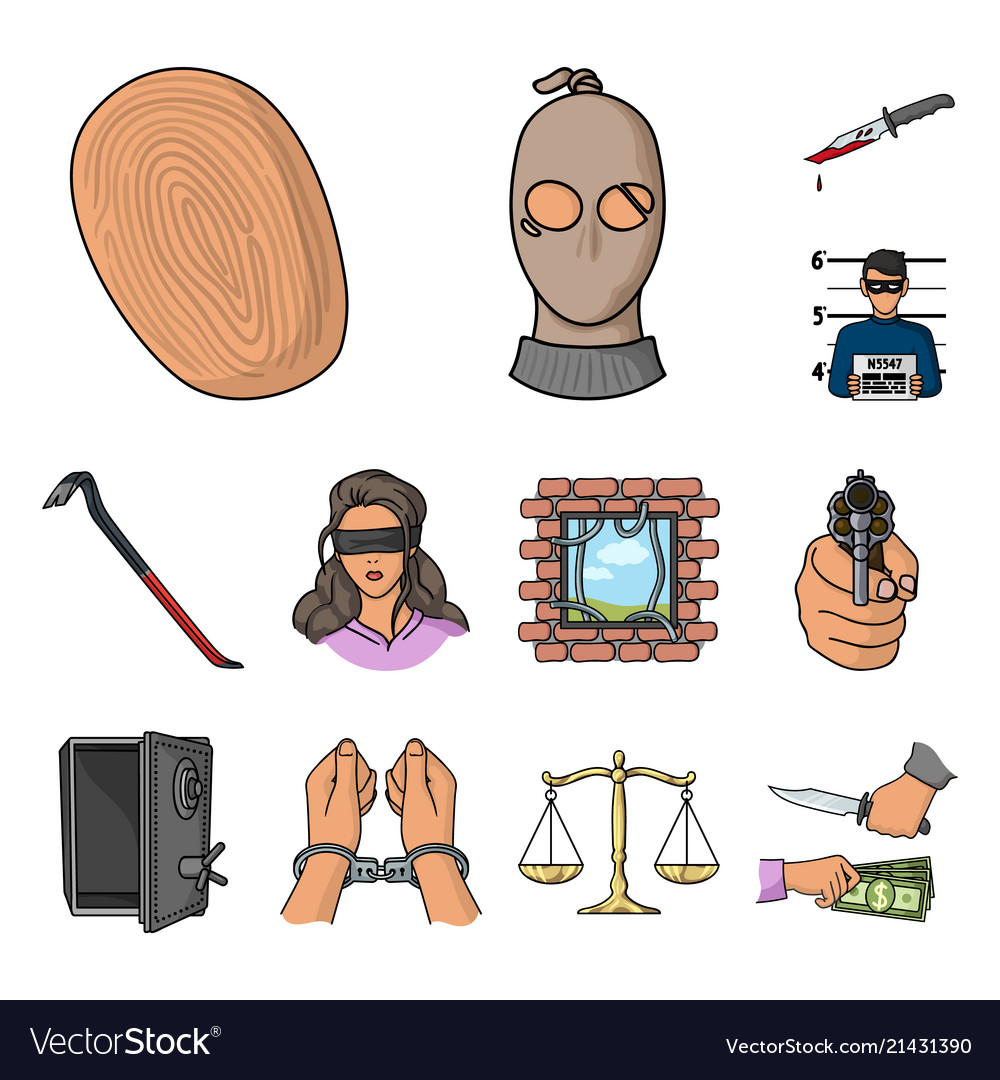 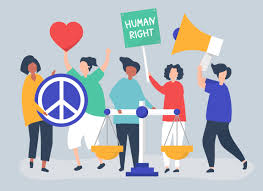 13. What are attitudes towards crime and punishment?
Year 9
11. Where do Christians find guidance in their lives?
12. How do Hindu beliefs about the afterlife affect their lives?
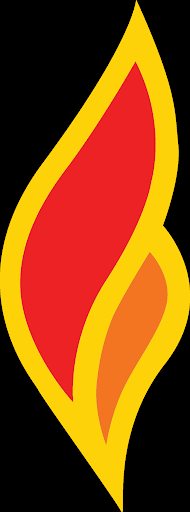 10. How do Jewish practices affect their lives?
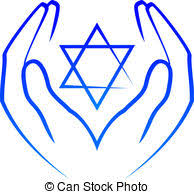 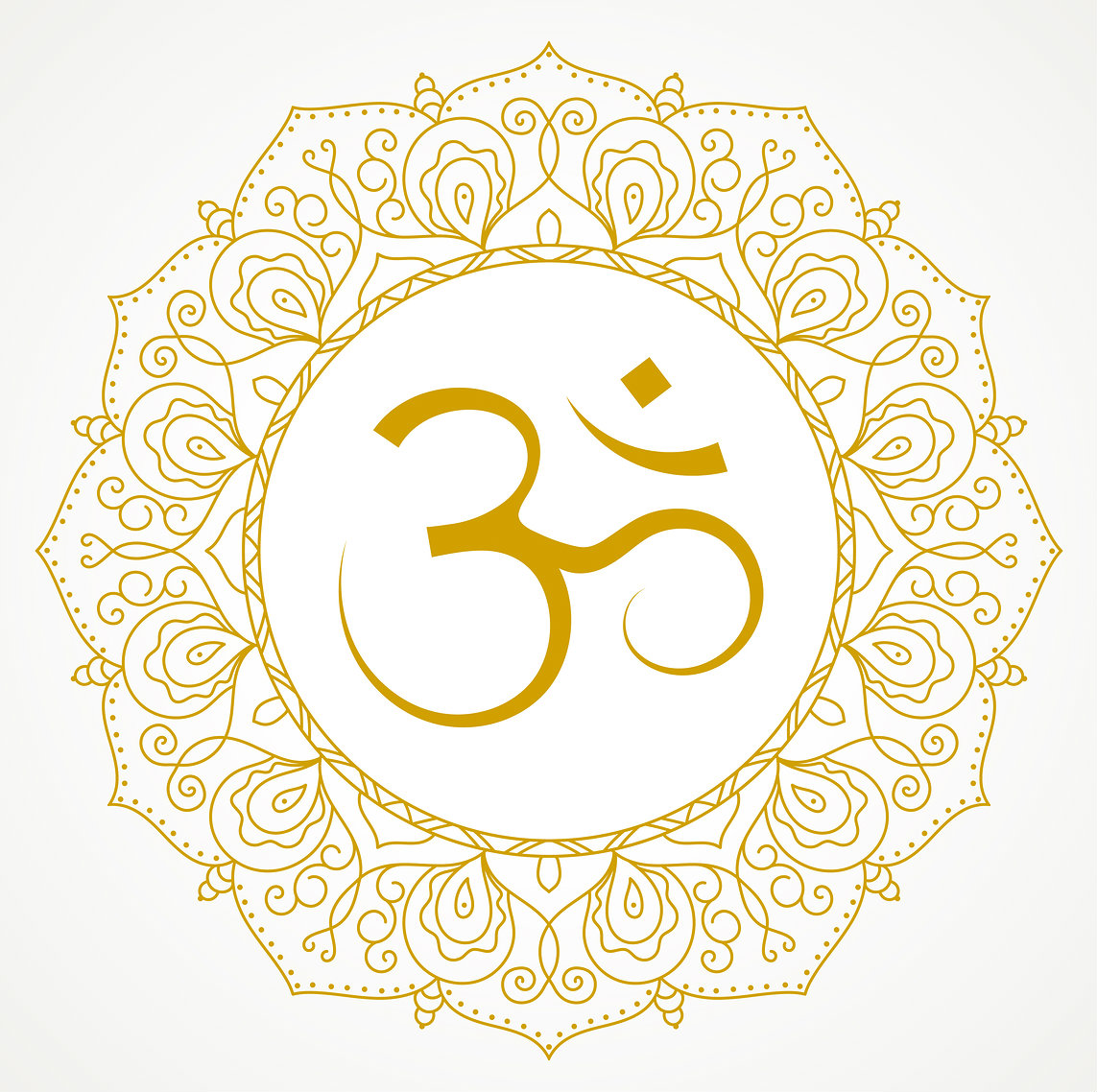 8. Does God exist?
7. What is truth?
6. What is Buddhism?
9. Do Muslim beliefs help them to live good lives?
Year 8
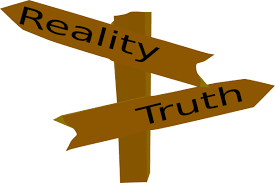 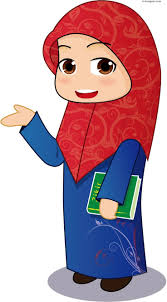 2. How did Judaism begin?
4. What unites the Ummah?
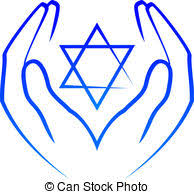 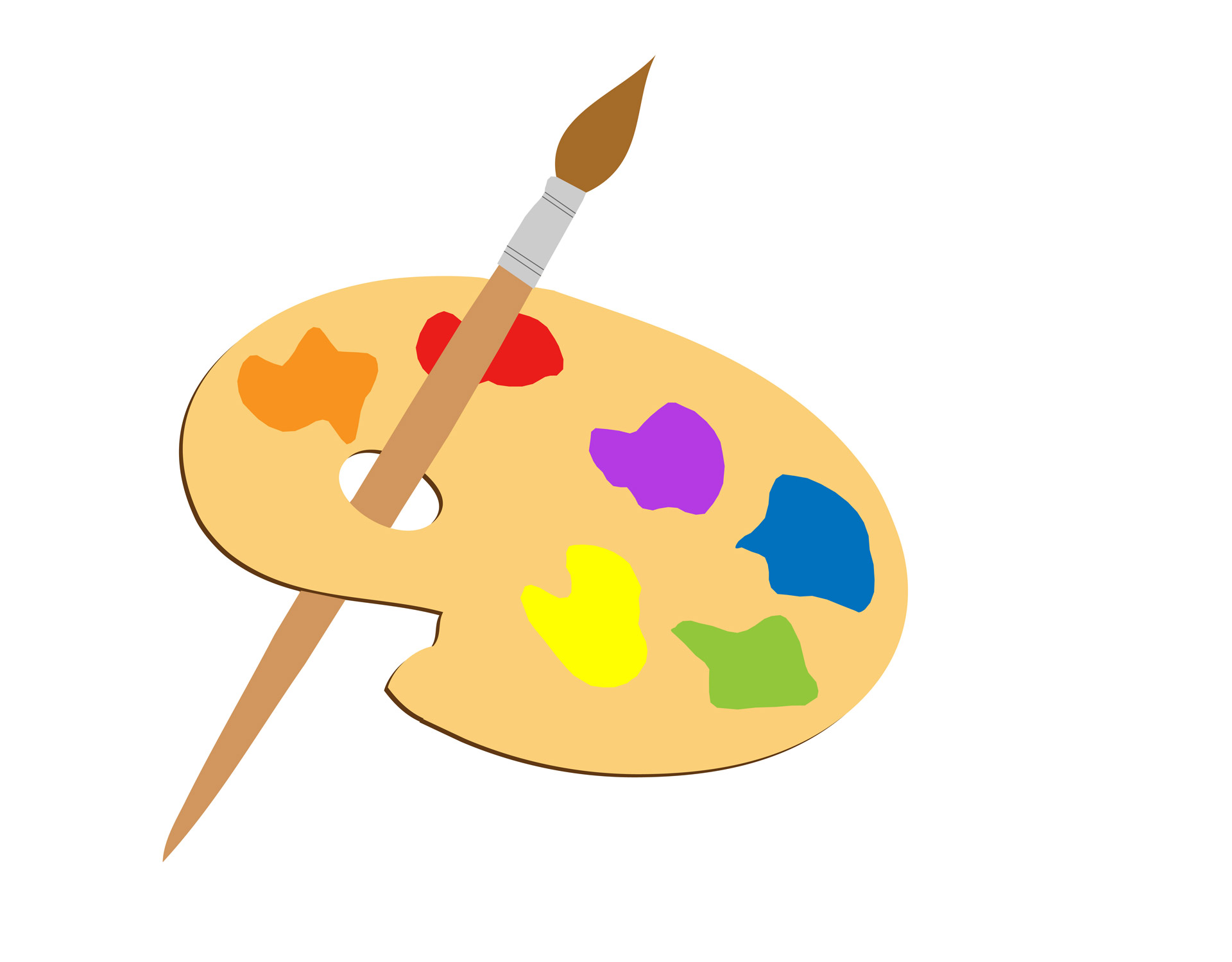 Year 7
5. What beliefs unite the Hindu community?
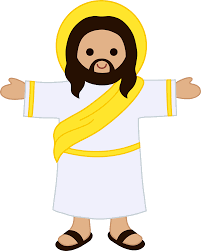 1. To what extent is religion important today?
3. Why do people follow Jesus today?
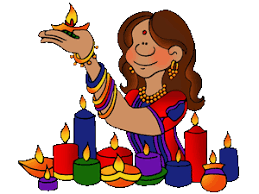